Conditions of Use & Acknowledgement
This information may be used for research, teaching, and private study purposes. Any reselling or sub-licensing is expressly forbidden.
The publisher shall not be liable for any loss, actions, claims, proceedings, demand, or costs or damages whatsoever or howsoever caused arising directly or indirectly in connection with or arising out of the use of this material.
Please acknowledge the USDA Forest Service and University of Washington for use of any or all slides.
					Dr. Kathleen Wolf					kwolf@u.washington.edu					December 2012
[Speaker Notes: This presentation can be used for public distribution, but not for commercial purposes, that is, not for any fees or charges for use.]
Green Cities:
Good Health
science summaries
Local Economics
How Trees and Vegetation Connect to Property Values & Retail
USDA Forest & University of Washington
City Life & Nearby Nature
living in urbanized areas 	> 80% of U.S. population	> 50% of all people in the world
 urban nature & greening	= parks, gardens, trees, small 	landscapes, the urban forest, 	natural areas
3
December 2012
[Speaker Notes: The U.S. is now an urbanized country. And many other countries have high density population concentrations in cities.

Jefferson and other early U.S. leaders envisioned an agrarian society where citizens combined civic activity with work on the land for economic gain. The industrial revolution altered that vision as efficient production systems boosted economic activity and provided non-farm jobs in the cities. Yet rapid economic development and urban growth created places that had harsh living conditions.

Frederick Law Olmsted, co-designer of Central Park in New York City, generated a plan that had exceptional aesthetic qualities (appreciated by park visitors to this day) but Olmsted also wrote eloquently about the importance of nature respite for people who lived in crowded conditions and worked long hours. Civic leaders in many U.S. cities recognized the benefits of trees and parks in the early 20th century.

Today, many concerned citizens, organizations, and public leaders are working to conserve or introduce more greening in cities. Once justified as ‘beautification’ recent science has helped us to understand that urban nature generates many layers of services and benefits in addition to beauty and aesthetics. Urban nature and greening is profoundly important for creating livable, economically competitive communities.]
Science about Nature Benefits
environmental services	air quality	stormwater management	energy savings
economic value & savings 
 social benefits	public health (eg. physical activity)	mental health & function	children in nature
4
December 2012
[Speaker Notes: Generally, there are 3 broad categories of benefits provided by nature in cities – environmental, economic, and social. Claims of these benefits and services are supported by scientific evidence. Research has been done over recent decades by scientists working in government agencies, in universities, and supported by foundations or not-for-profit organizations. 

Environmental benefits are perhaps what first comes to mind when we think about nature’s or ecosystem services. Local governments (cities and counties) are using trees and landscape in ‘green infrastructure.’ Carefully planned and managed nature can be used to to address some of the greatest challenges of cities, as quality urban greening can improve air quality, reduce stormwater runoff, and lower the elevated temperatures of urban heat island effect.

Economic value is another benefit. Urban trees and vegetation are not harvested to generate market goods. So economic benefits are of several possible sources. It may cost less to use vegetation than gray infrastructure, say for stormwater management, so there are cost savings. Or landscape may enhance the value of a home. Or a quality urban forest canopy may attract shoppers, providing greater revenues for local businesses.

The last category of benefits – social - is the focus of the Green Cities: Good Health project. From the earliest days of human culture, people have written about their intuitions concerning the benefits of the experience of nature. Such writings date back to the times of Greek and Roman civilizations. 

 In recent times we have empirical evidence to support those observations. Scientific evidence from nearly 40 years of research both confirms our intuitions and expands the detailed knowledge of why we need nature in cities.  This presentation focuses on one small slice of the scientific knowledge base – the local economics of communities.]
Social BenefitLocal Economics
monetary values are important in community decision making
‘what is not counted does not count’
urban vegetation rarely produces marketable goods, yet can provide many measurable services and benefits
nonmarket valuation methods can represent natural assets
5
December 2012
[Speaker Notes: In times of reduced budgets and increasing public needs (such as emergency services, law enforcement, and education) economic value is one way to represent the contributions of urban forestry and urban greening in communitie. As landscape and vegetation largely provide intangible benefits, we often find that ‘ what is not counted does not count’

Our market system is based on the supply and demand of markets. Traditional forests and farms are the sources of goods and products that can be exchanged in markets, providing readily observed revenues, market values, and profits.

Urban vegetation, on the other hand, rarely is the source of marketable goods. Yet economists have devised ways to measure the economic value of intangible nature services.

Studies that use these non-market valuation methods to provide estimates of the indirect values of urban trees, parks and open spaces. In this way we can represent economic values of natural assets in the decision and budget making processes within communities.]
The Source?
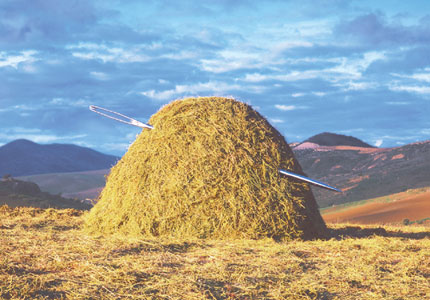 [Speaker Notes: The studies about the human benefits of urban greening are found within the peer-reviewed journals of many disciplines, including economics, geography, psychology, sociology, and human physiology. The findings about human health and welfare are also found in the scholarly journals of the applied fields of urban forestry, urban planning, public health and epidemiology, and landscape architecture -  and others. 

Accessing the research articles can be difficult as many of the journals are only found in academic libraries, or fees are charged if one is able to find an on-line article.]
Research Portal
database of research articles
> 2,200 peer reviewed articles
sorted into benefits themes
providing web-based products
www.greenhealth.washington.edu
7
December 2012
[Speaker Notes: During the time period of 2009-2012 a team at the University of Washington (Seattle) collected research publications about urban greening and human benefits. 

After collecting several hundred articles the publications were sorted by topic (using content analysis) into human benefits and welfare themes. 

Additional articles were collected during an extensive literature search, and the database of publications eventually exceeded 2,200 in number. As the article collections grew, summaries were prepared for each theme to capture the highlights of the research results.]
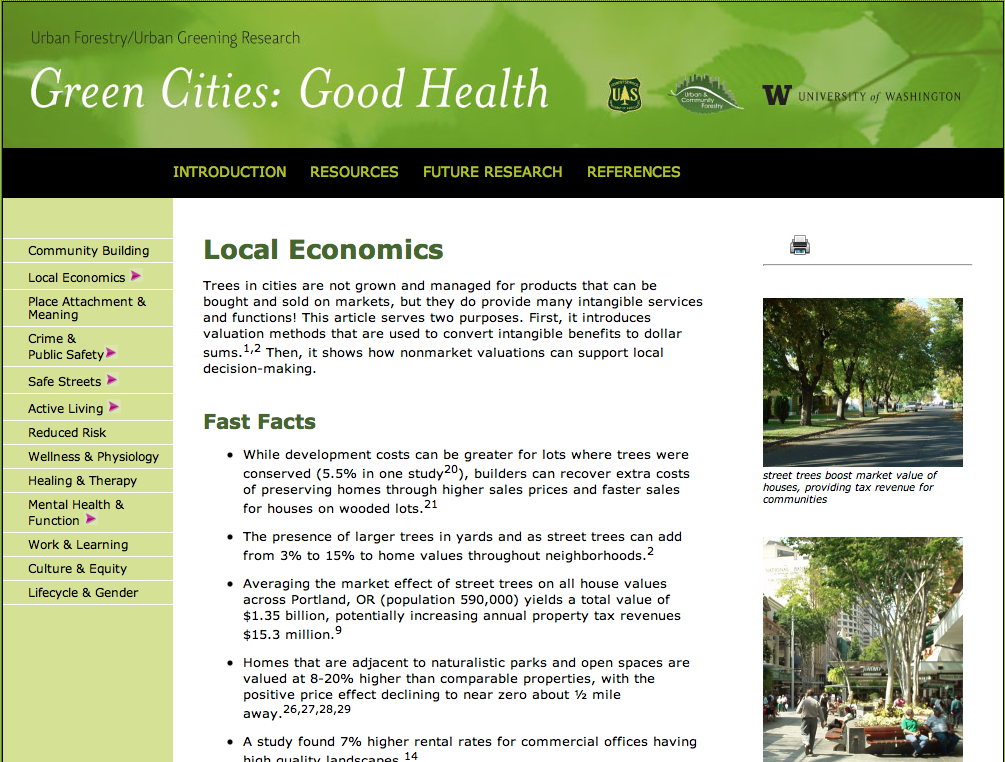 [Speaker Notes: The web site is organized by 13 themes of benefits (left column in slide). 

Each online summary starts with a brief introduction. ‘Fast Facts’ follow, providing evidence-based bullet points that can be ‘borrowed’ for use in fact sheets, newsletters, and other community outreach. Then the summary contains an extended essay that further explains the scientific results, and some theoretical background for the topic. 

The Fast Facts and the essay are all fully cited, with article references provided at the end of page. Links in the top right corner of each page provide a downloadable datasheet and Powerpoint presentation for each benefits theme.]
Datasheet
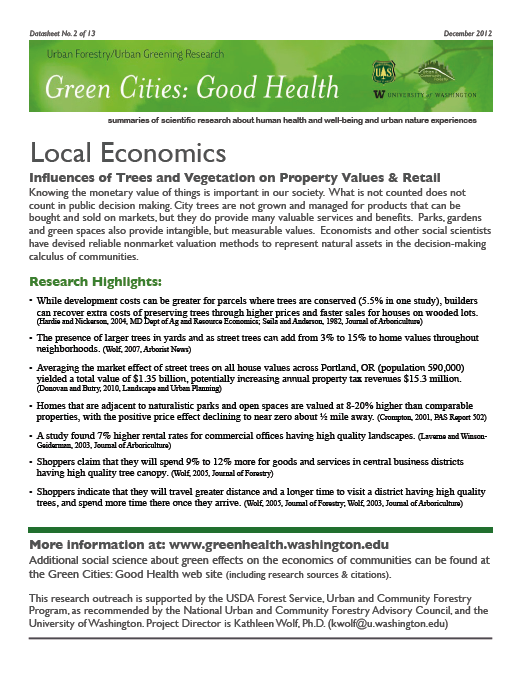 research highlights
 one page briefing
 print & share
9
December 2012
[Speaker Notes: For each of the 13 benefits summaries, one can download a printable datasheet. The one page briefing repeats the research highlights of the web page, and provides information about the entire Green Cities: Good Health project.]
Acknowledgements
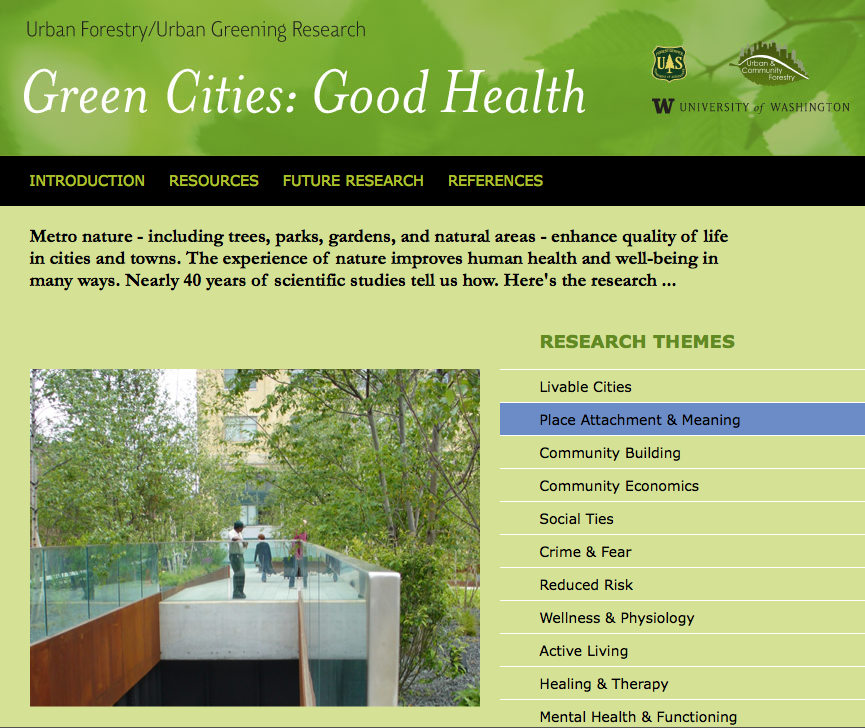 Project Director:
Kathleen Wolf, Ph.D.
Thanks to University of Washington students:
Katrina Flora, B.A.
Mary Ann Rozance, M.S.
Sponsors: 
University of Washington
USDA Forest Service Natl Urban & Community Forestry Advisory Council
NGO partners
10
December 2012
[Speaker Notes: This research outreach project is supported by the:
		USDA Forest Service, Urban and Community Forestry Program, 
		as recommended by the National Urban and Community Forestry Advisory Council, 
		and the University of Washington. 

Two students helped build the article database and write draft summaries: Katrina Flora & Mary Anne Rozance. Katrina is now in a Masters degree program in urban planning at University of Pennsylvania, and Mary Anne is doing doctoral studies at Portland State University (Oregon).

Project Director is Kathleen Wolf, Ph.D., Research Social Scientist at the University of Washington; kwolf@u.washington.edu]
back to …. Local Economics
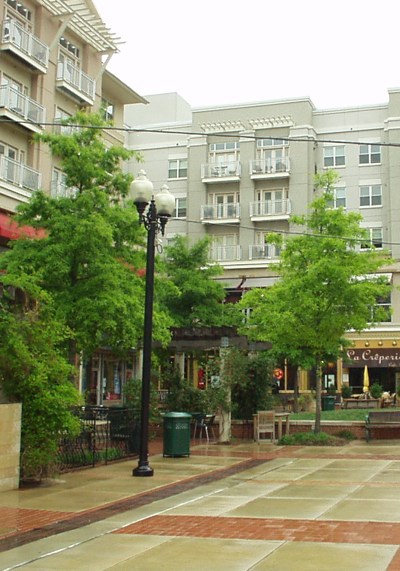 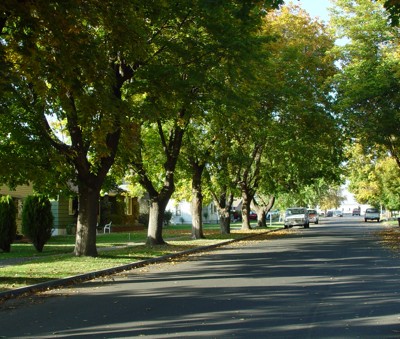 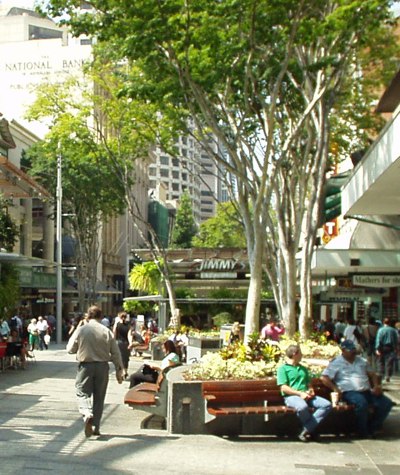 quality canopy cover & landscape are tied to higher economic values in communities . . . . .
research highlightsResidential & Homes
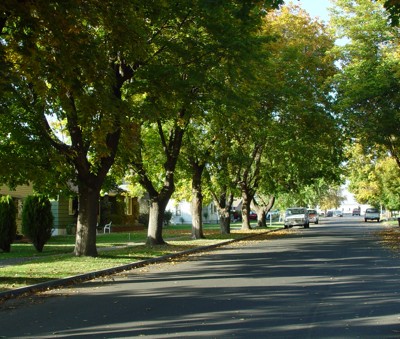 Having larger trees in yards & as street trees can add from 3-15% to home values in neighborhoods. Wolf, 2007, Arborist News
Average market effect of street trees on all house values across Portland, OR (population 590,000) Donovan and Butry, 2010, Landscape and Urban Planning 
= total value of $1.35 billion
 potentially increasing city’s annual property tax revenues $15.3 million
12
December 2012
[Speaker Notes: More complete information about these studies and results can be found at the Green Cities: Good Health web site.]
research highlightsHomes Near Parks
Homes adjacent to naturalistic parks & open spaces are valued 8-20% higher than similar properties
Positive price effect declines to near zero about ½ mile awayCrompton, 2001, PAS Report 502
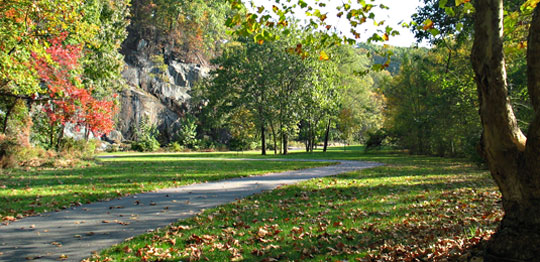 13
December 2012
[Speaker Notes: More complete information about these studies and results can be found at the Green Cities: Good Health web site.]
research highlightsRetail & Shoppers
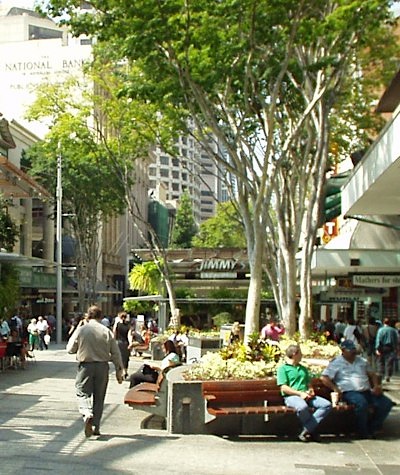 Shoppers claim to spend 9-12% more for goods & services in central businessdistricts having high quality tree canopy. Wolf, 2005, Journal of Forestry
CBDs with high quality trees? Shoppers claim they will travel greater distance, for a longer time & spend more time once arriving Wolf, 2005, Journal of Forestry; Wolf, 2003, Journal of Arboriculture
14
December 2012
[Speaker Notes: More complete information about these studies and results can be found at the Green Cities: Good Health web site.

CBD = central business district]
Conclusion
City trees & urban greening provide many intangible services & benefits
Quality outdoor environments are part of livable cities
The economic values of parks, trees, and gardens are measurable
Planting, management & stewardship are good public investments
For more information:
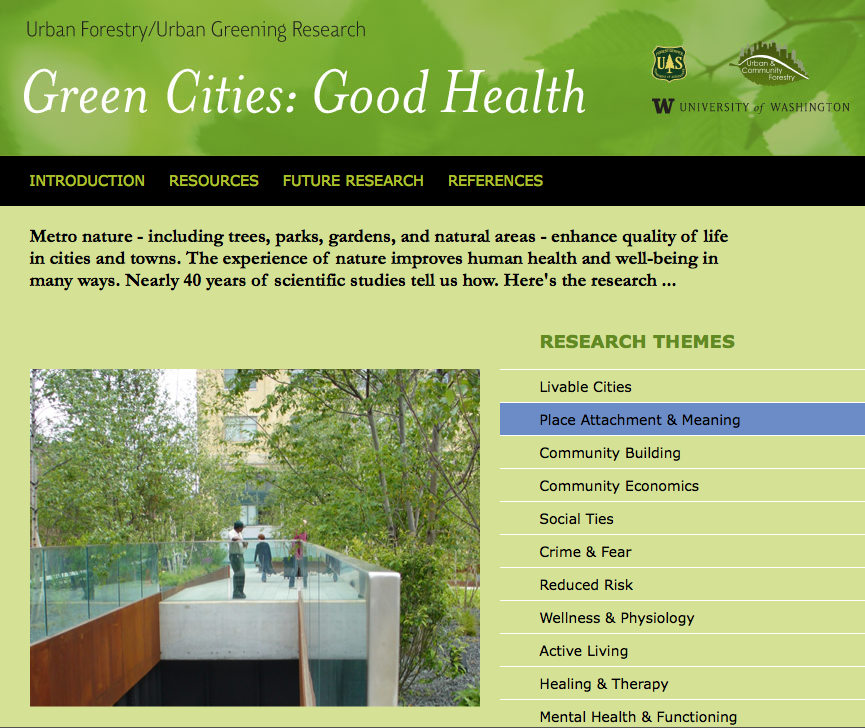 Project Support:
University of Washington
USDA Forest Service
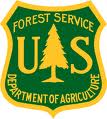 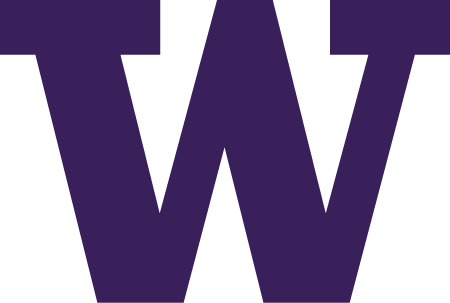 Green Cities: Good Health
www.greenhealth.washington.edu
Project Director:
Kathleen Wolf, Ph.D., Research Social Scientist, University of Washington
16
December 2012
[Speaker Notes: Closing information- repeat web site address. Acknowledge project support and the project source.]
Article Database . . . .
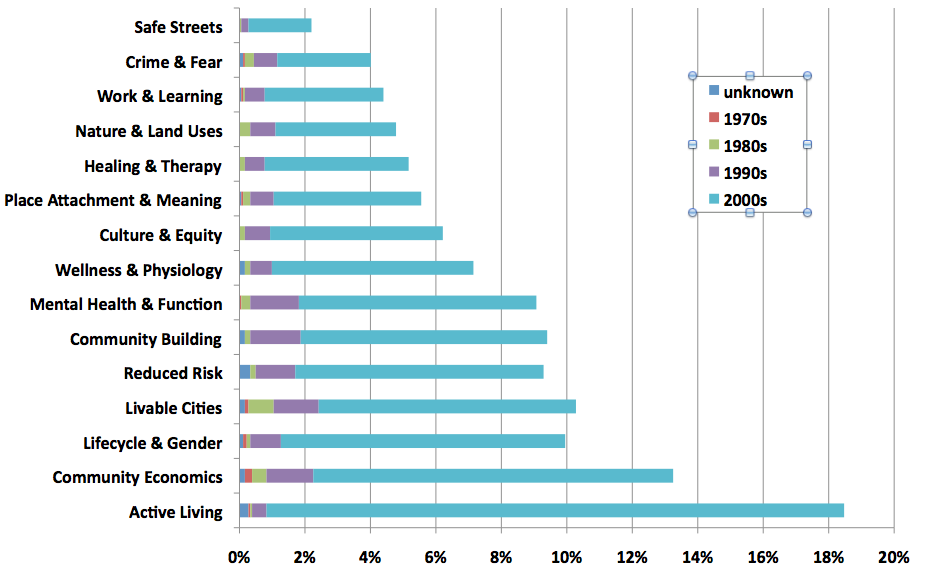 [Speaker Notes: This is an optional slide if you wish to communicated the breadth and depth of the evidence about urban forest and urban greening benefits.

This chart is a quick overview of the entire article database. On the left axis one can see all of the 13 themes (plus a couple of extras). The publication history spans about 40 years, starting in the 1970s. In December 2012 the database included slightly more than 2,000 peer reviewed articles and scholarly book chapters.

For each benefits theme the horizontal bar represents the % of the article count of the total database. Some articles double load, for instance an article might be about garden therapy for dementia so would be listed for both ‘Mental Heath & Function’ and ‘Lifecycle & Gender.’ So one can see that the Active Living theme includes almost 20% of the articles; Safe Streets represents only about 2% of the studies. The database can serve as a research ‘gap analysis’ to discuss and focus future research efforts.

Looking more closely at each horizontal bar, one can see the distribution by decade of publication. Up until the 1990s there wasn’t much research to report. Since the year 2000 there has been a surge of science activity and publication. What might the reason for this? Perhaps with greater urbanization (of the U.S. and the world) there is more interest in urban livability. Perhaps there is greater recognition of the role of environment in achieving public health and well-being. Or . . . . ?]